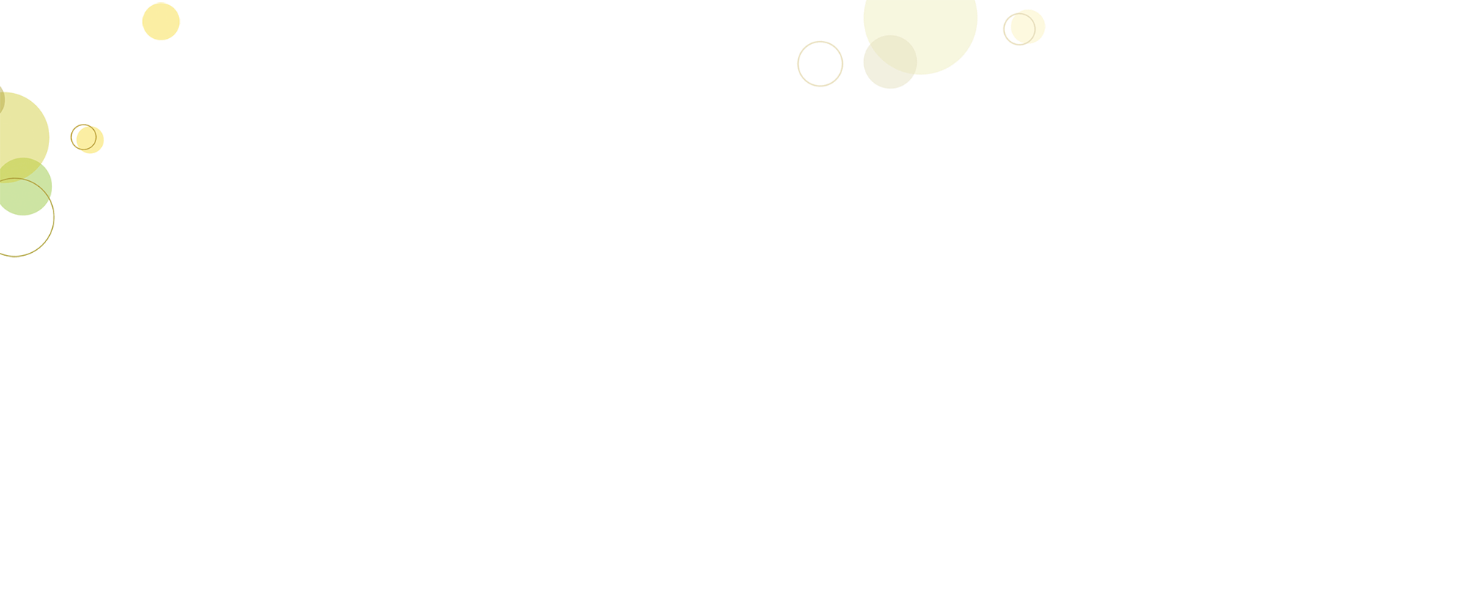 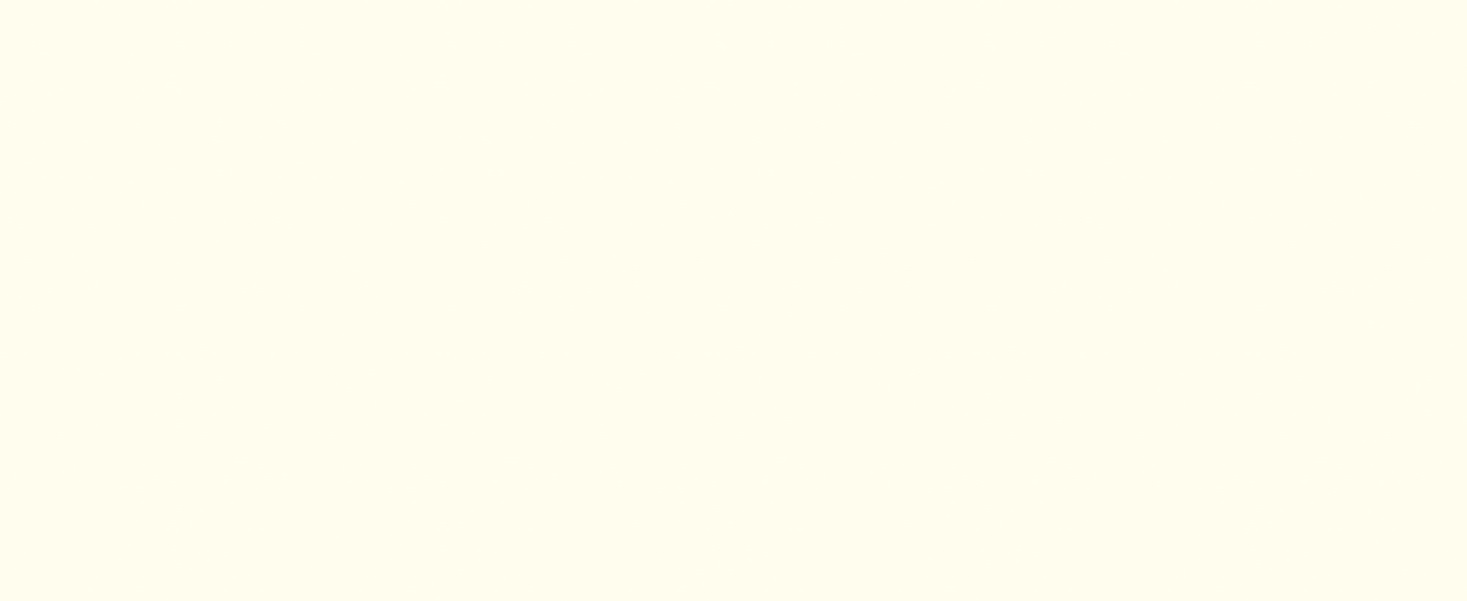 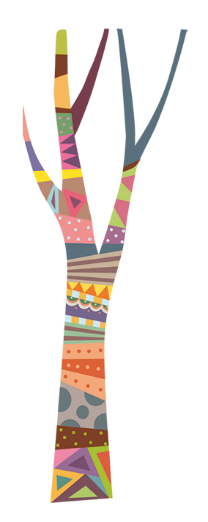 學
客語
向前行
細倈仔，企起來
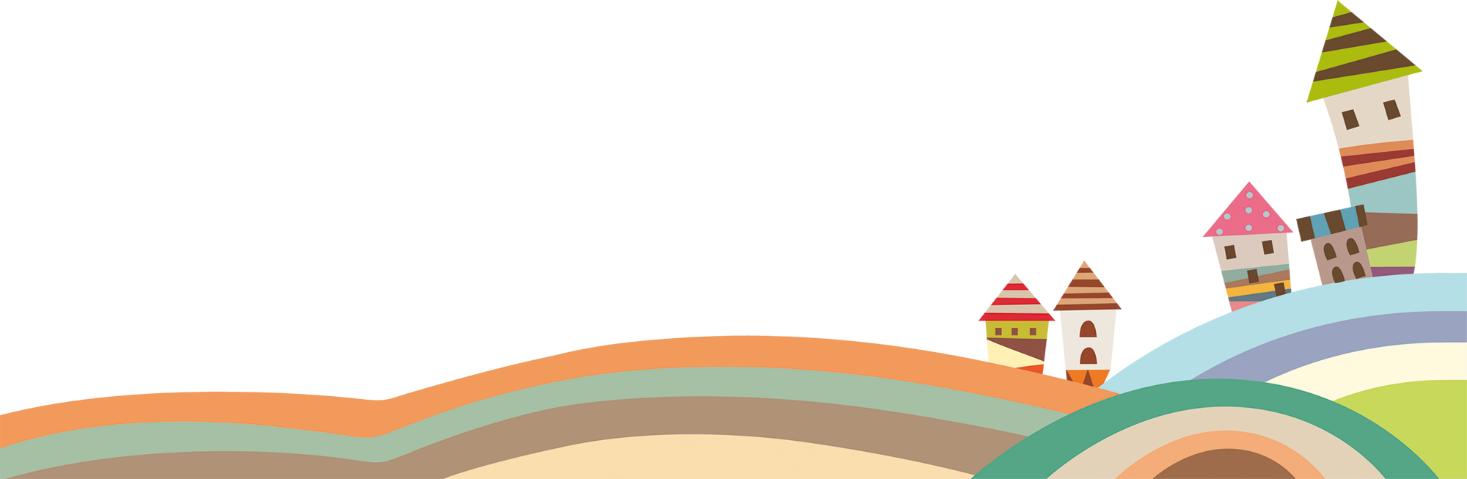 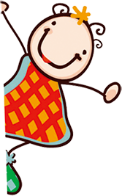 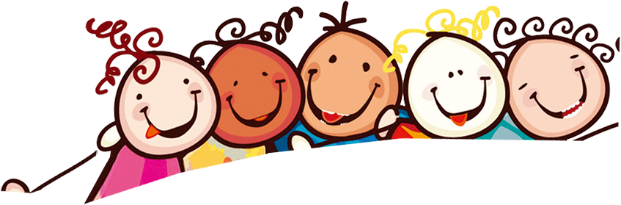 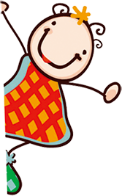 學客語向前行 四縣腔 詞彙卡 第一級 1-4
kiˊ
企
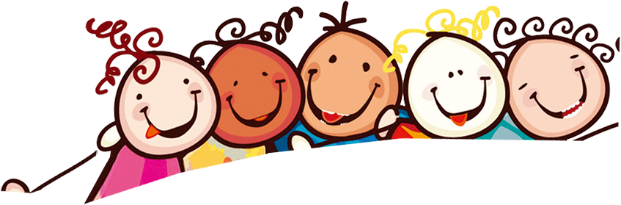 學客語向前行第一級1-4
kiˊ    hiˋ    loiˇ
企 起 來
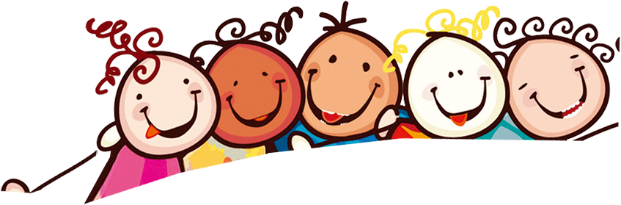 學客語向前行第一級1-4
coˊ 
坐
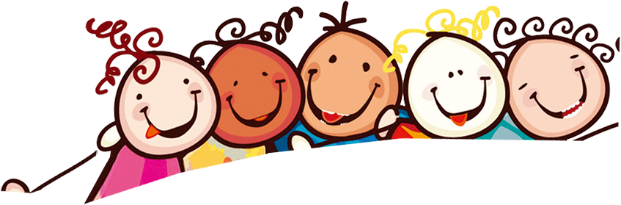 學客語向前行第一級1-4
coˊ    haˊ  loiˇ 
坐 下 來
   coˇ    haˊ   loiˇ
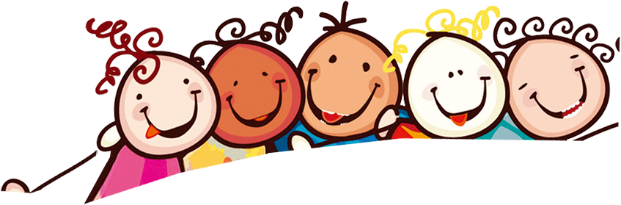 學客語向前行第一級1-4
guˊ
跍
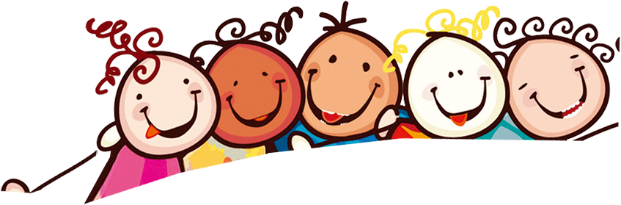 學客語向前行第一級1-4
guˊ    haˊ  loiˇ 
跍 下 來
   guˇ    haˊ  loiˇ
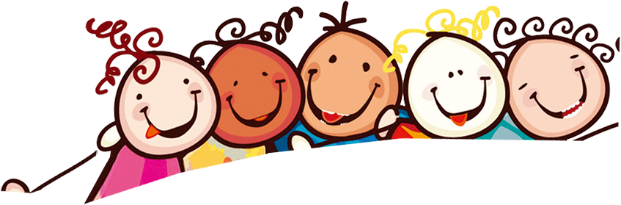 學客語向前行第一級1-4
hiˋ  loiˇ 
起 來
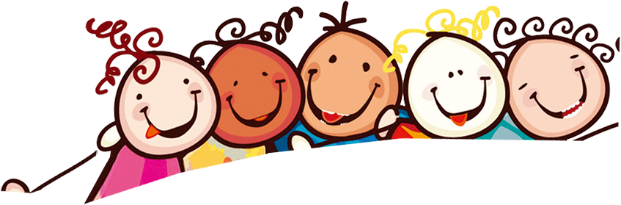 學客語向前行第一級1-4
haˊ  loiˇ
下 來
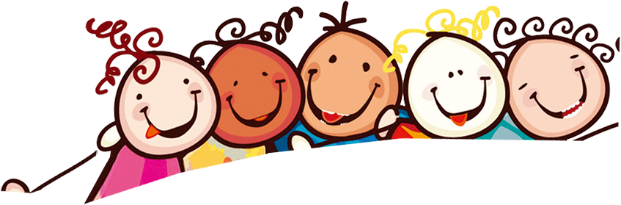 學客語向前行第一級1-4
tai    qidˋ   gaˊ
大 自 家
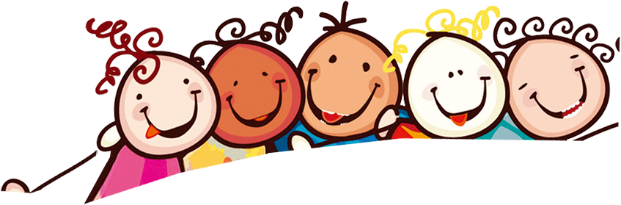 學客語向前行第一級1-4
hangˇ
行
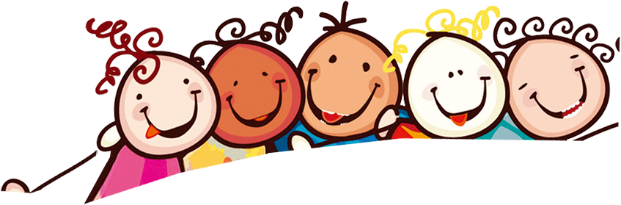 學客語向前行第一級1-4
hangˇ  go    hi
行 過 去
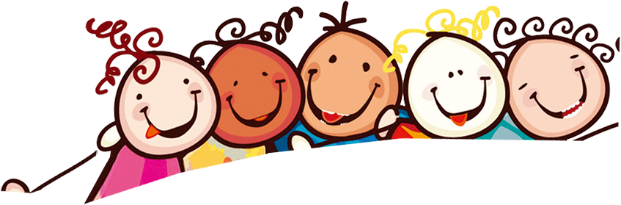 學客語向前行第一級1-4
tiau
跳
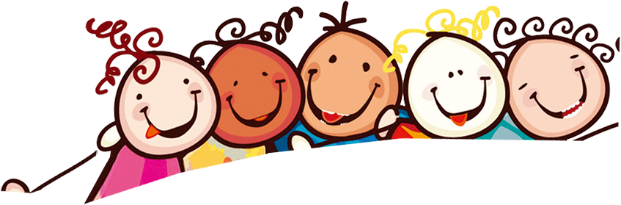 學客語向前行第一級1-4
tiau   go    hi
跳 過 去
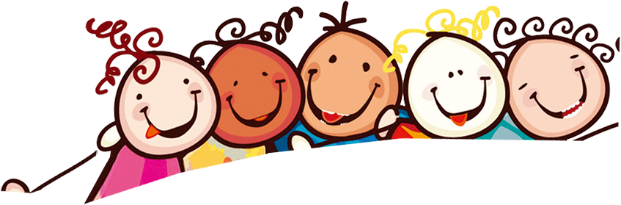 學客語向前行第一級1-4
kiˊ denˋ
企等
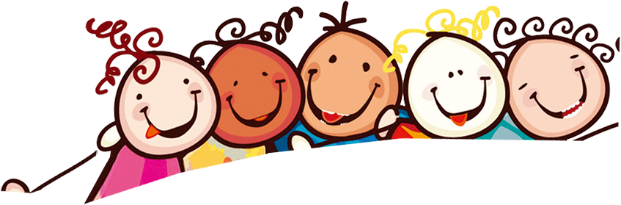 學客語向前行第一級1-4
guˊ denˋ
跍 等
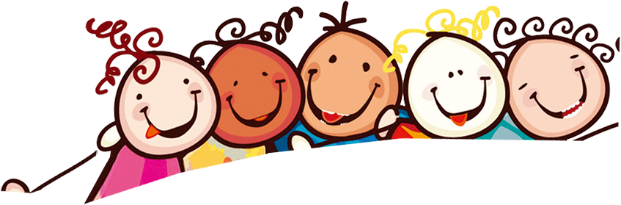 學客語向前行第一級1-4
coˊ denˋ
坐等
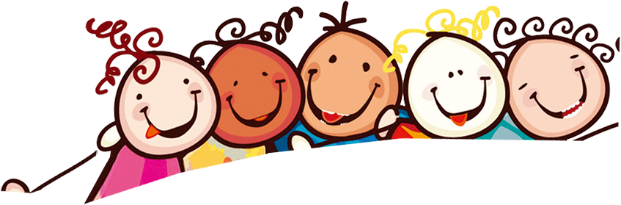 學客語向前行第一級1-4
oi
愛
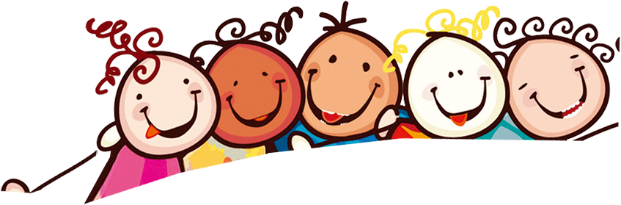 學客語向前行第一級1-4
se   ngi
細 義
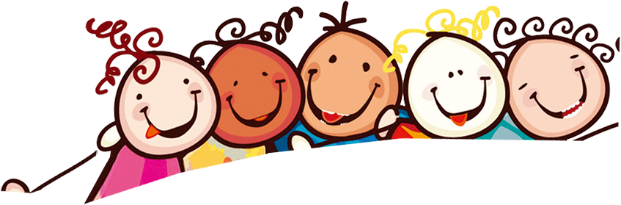 學客語向前行第一級1-4
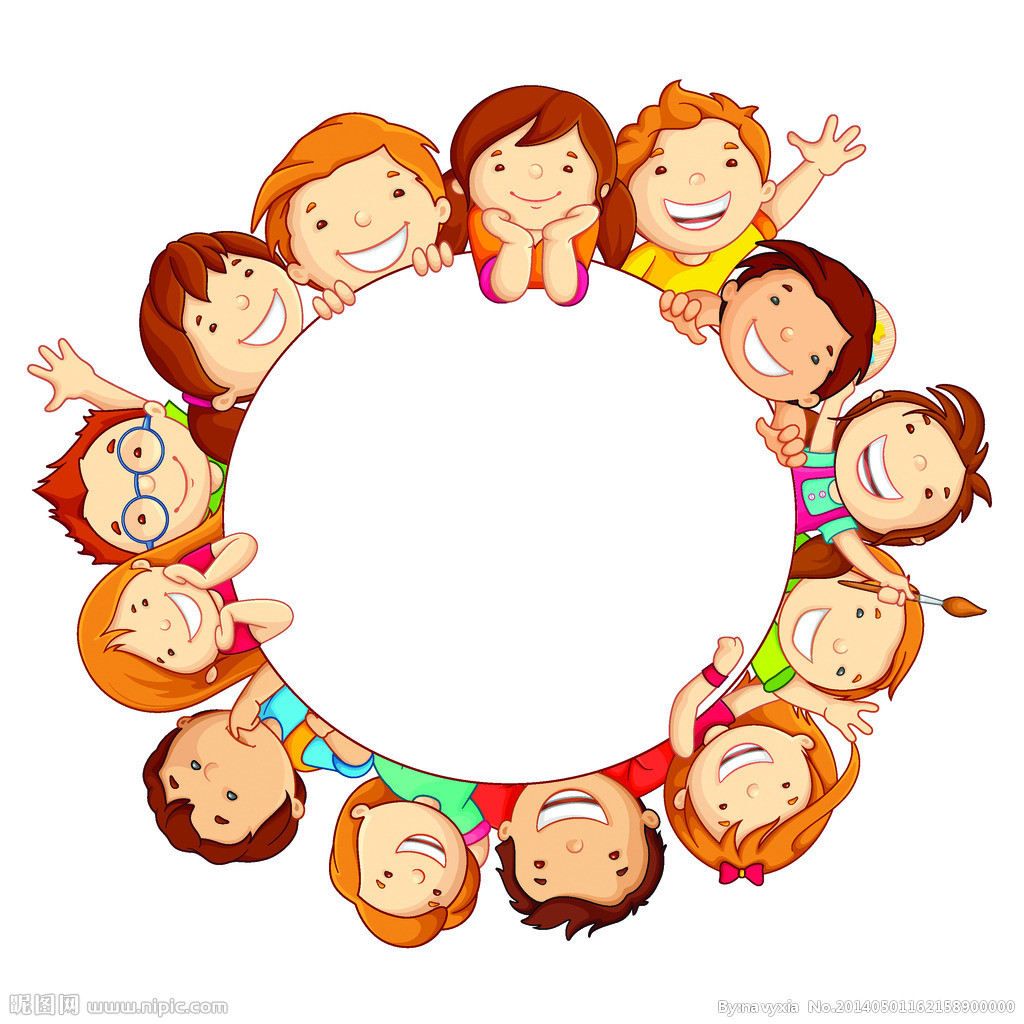 延伸个
詞彙 / 短語
me  kiˊ
乜 企
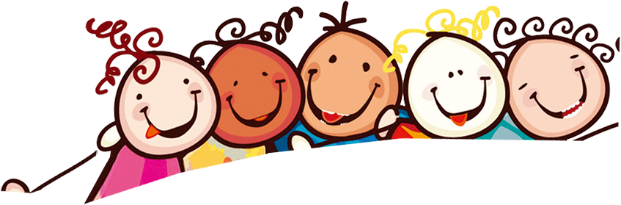 學客語向前行第一級1-2
kiˊ    go
企 過
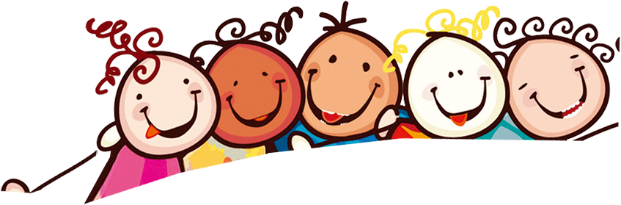 學客語向前行第一級1-2
kiˊ   go    hi
企 過 去
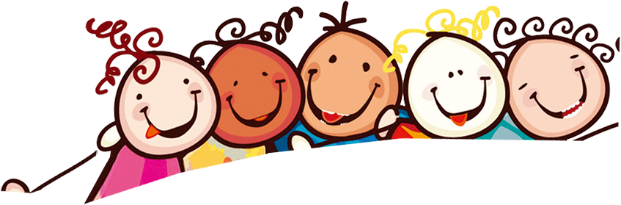 學客語向前行第一級1-2
me    coˊ
乜 坐
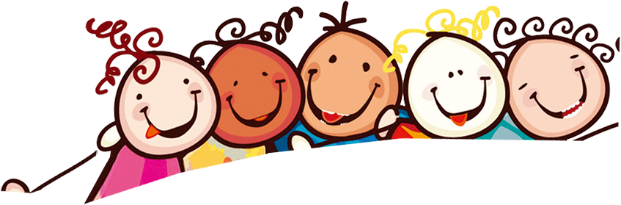 學客語向前行第一級1-2
coˊ    go
坐 過
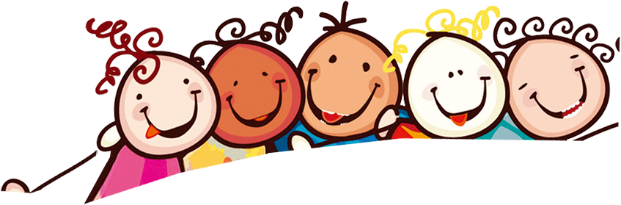 學客語向前行第一級1-2
coˊ   go    hi
坐 過 去
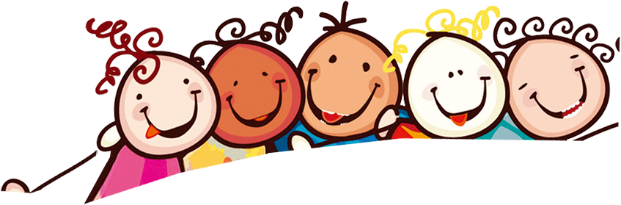 學客語向前行第一級1-2
me  hangˇ
乜 行
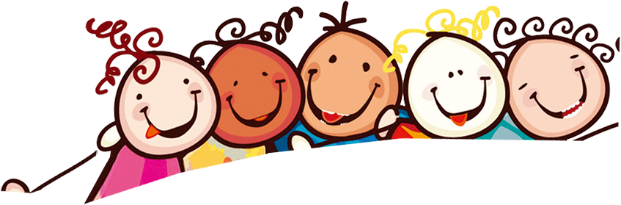 學客語向前行第一級1-2
hangˇ    go
行  過
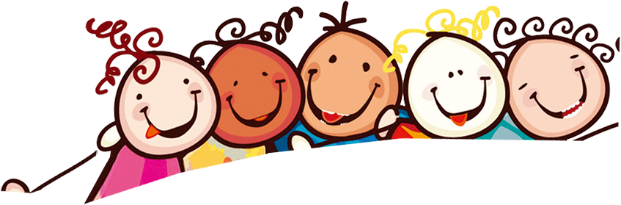 學客語向前行第一級1-2
hangˇ   go    hi
行 過 去
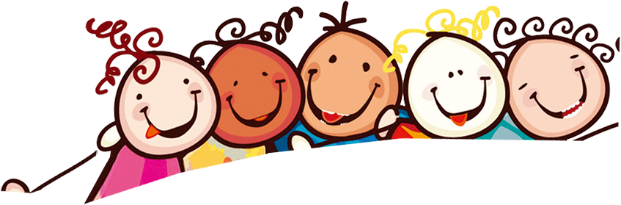 學客語向前行第一級1-2
me    guˊ
乜 跍
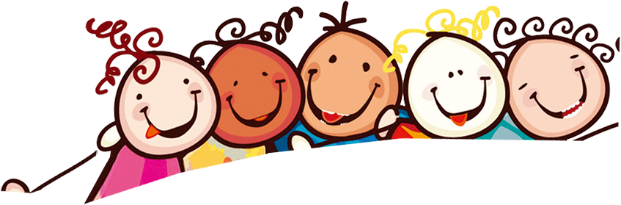 學客語向前行第一級1-2
guˊ    go
跍 過
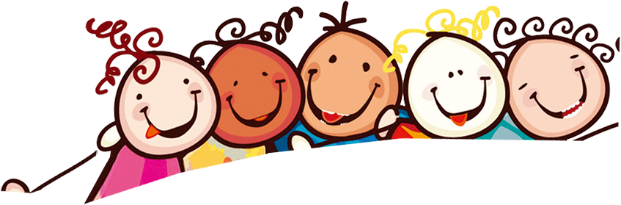 學客語向前行第一級1-2
guˊ   go    hi
跍 過 去
guˇ   go    hi
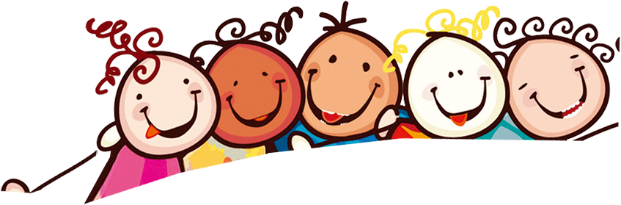 學客語向前行第一級1-2
me    tiau
乜 跳
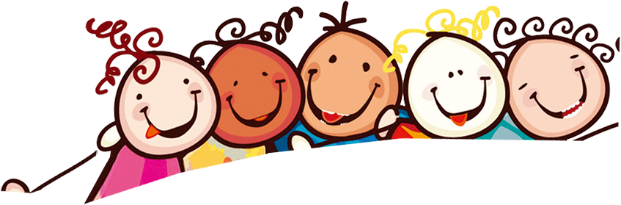 學客語向前行第一級1-2
tiau    go
跳 過
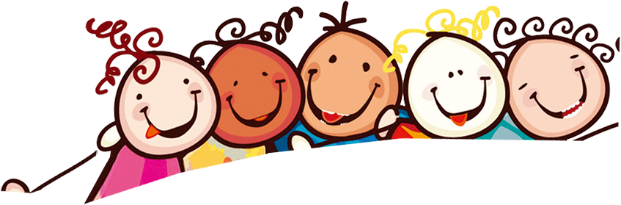 學客語向前行第一級1-2
tiau    go    hi
跳 過 去
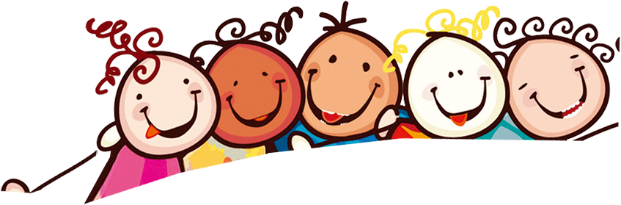 學客語向前行第一級1-2
me    go
乜 過
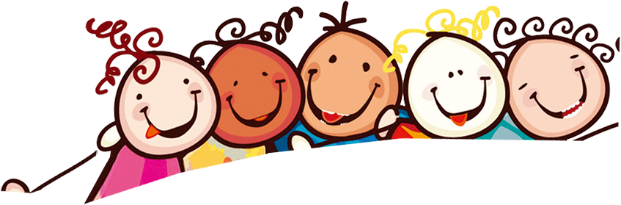 學客語向前行第一級1-2
me    hi
乜 去
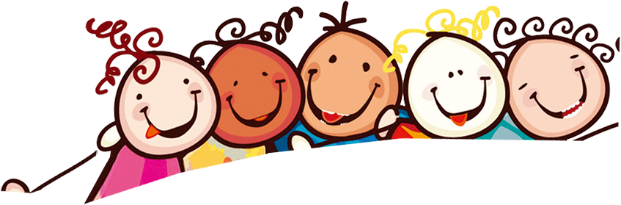 學客語向前行第一級1-2
me    go    hi
乜 過 去
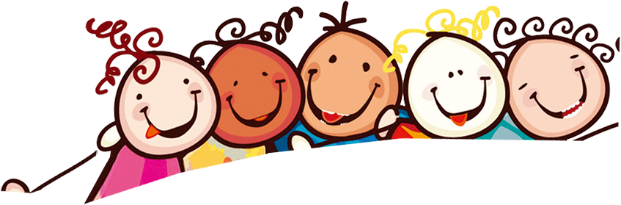 學客語向前行第一級1-2
me    oi
乜 愛
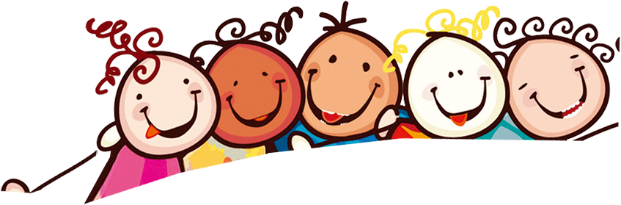 學客語向前行第一級1-2
me    oi    hi
乜 愛 去
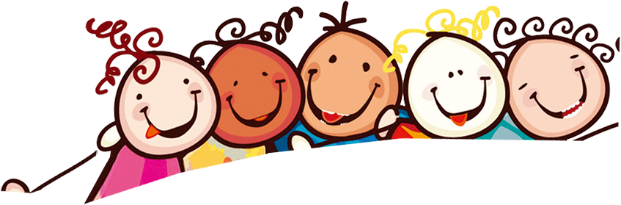 學客語向前行第一級1-2
me   oi   go  hi
乜 愛 過 去
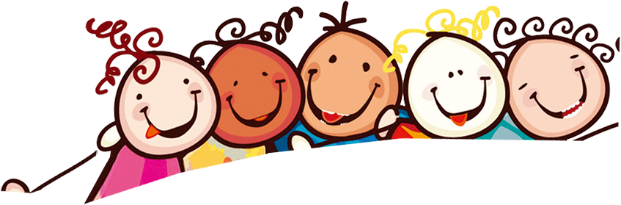 學客語向前行第一級1-2
me    denˋ
乜 等
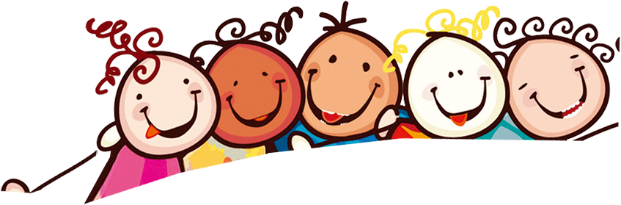 學客語向前行第一級1-2
me    oi    denˋ
乜 愛 等
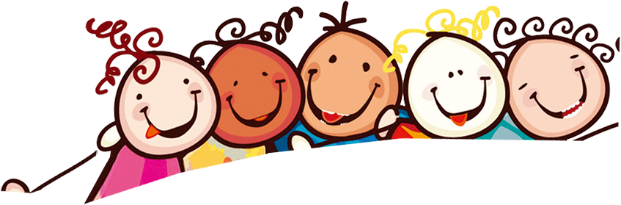 學客語向前行第一級1-2
me    loiˇ
乜 來
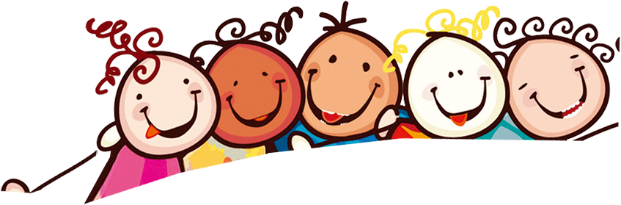 學客語向前行第一級1-2
me    oi    loiˇ
乜 愛 來
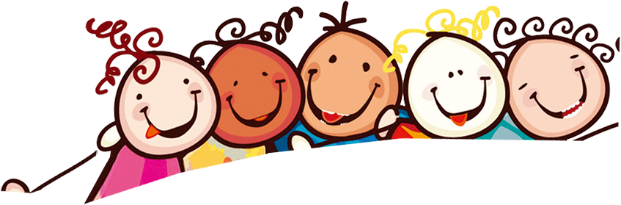 學客語向前行第一級1-2
me    loiˇ   go
乜 來 過
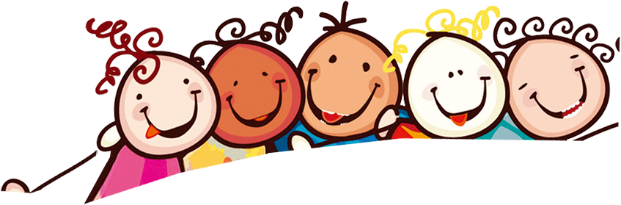 學客語向前行第一級1-2
me    se
乜 細
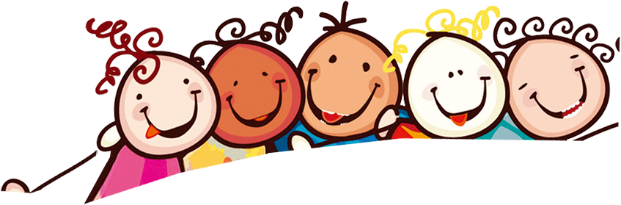 學客語向前行第一級1-2
kiˊ    nai
企 哪
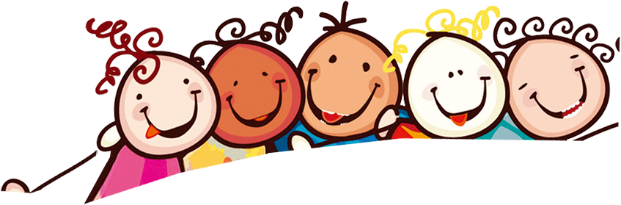 學客語向前行第一級1-2
kiˊ    nai   denˋ
企 哪 等
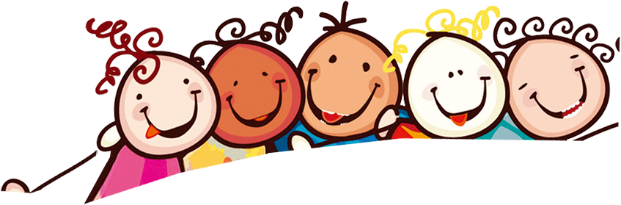 學客語向前行第一級1-2
coˊ    nai
坐 哪
coˇ    nai
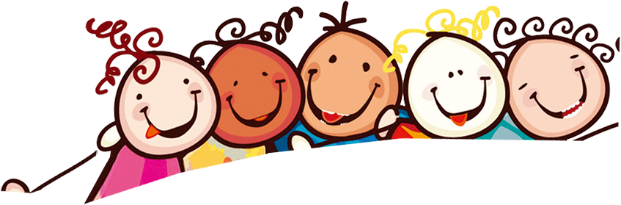 學客語向前行第一級1-2
coˊ    nai   denˋ
坐 哪 等
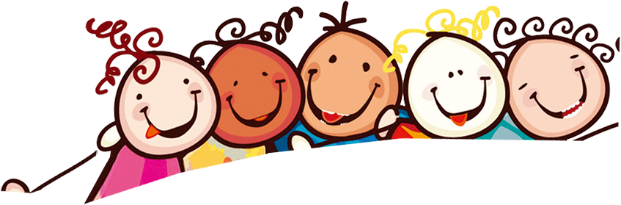 學客語向前行第一級1-2
guˊ    nai
跍 哪
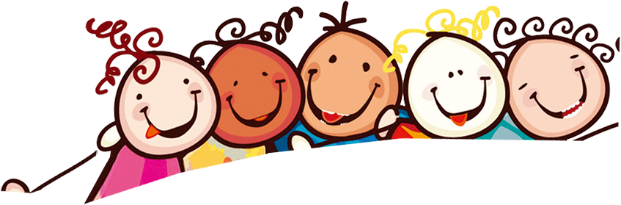 學客語向前行第一級1-2
tiau    nai
跳 哪
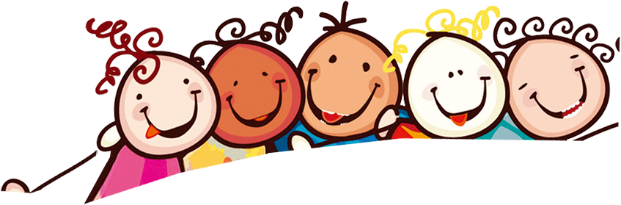 學客語向前行第一級1-2
tiau   nai    hi
跳 哪 去
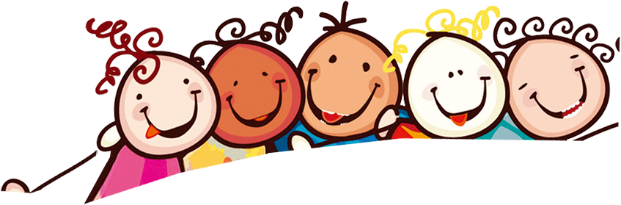 學客語向前行第一級1-2
tiau   nai    go
跳 哪 過
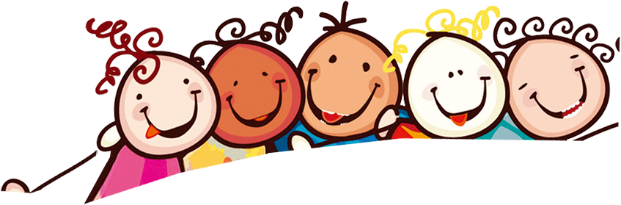 學客語向前行第一級1-2
hangˇ    nai
行 哪
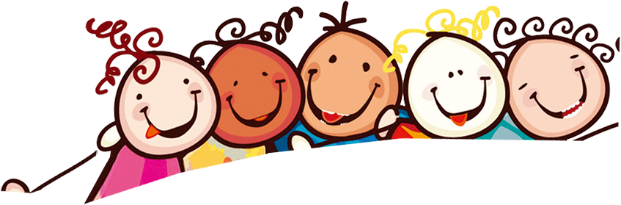 學客語向前行第一級1-2
hangˇ   nai    hi
行 哪 去
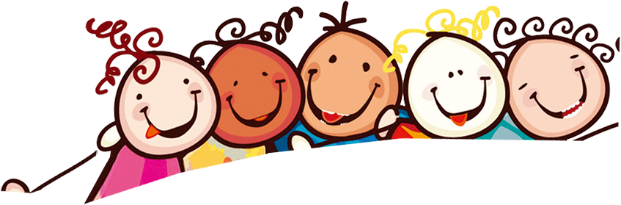 學客語向前行第一級1-2
hangˇ   nai   go
行 哪 過
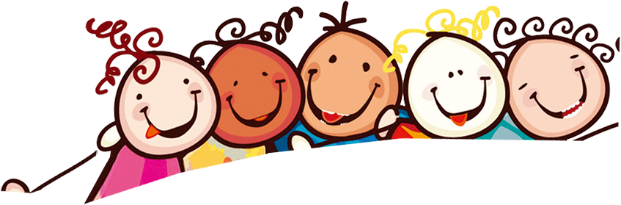 學客語向前行第一級1-2
kiˊ    denˋ  kon
企 等 看
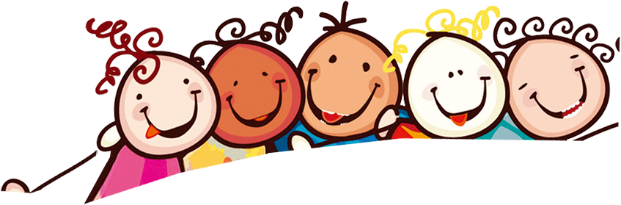 學客語向前行第一級1-2
kiˊ    denˋ  tug
企 等 讀
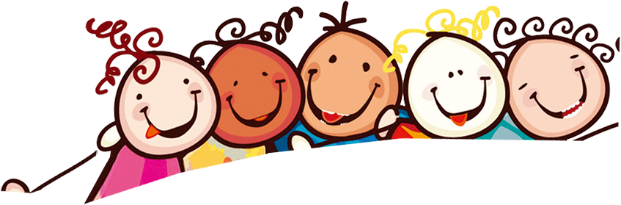 學客語向前行第一級1-2
kiˊ   hoˋ
企 好
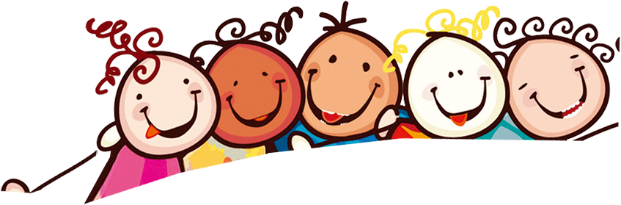 學客語向前行第一級1-2
coˊ   hoˋ
坐 好
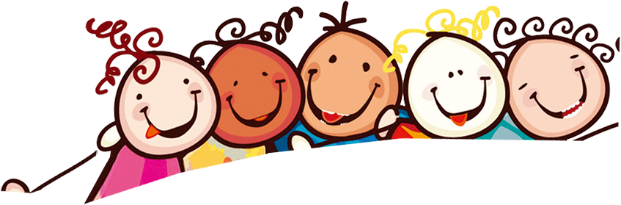 學客語向前行第一級1-2
guˊ   hoˋ
跍 好
guˇ   hoˋ
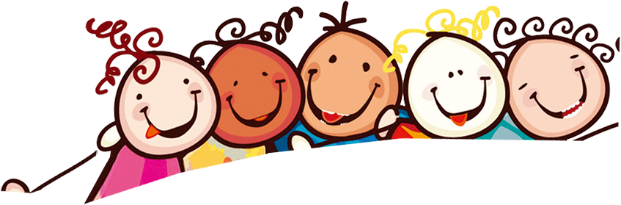 學客語向前行第一級1-2
tiau   hoˋ
跳 好
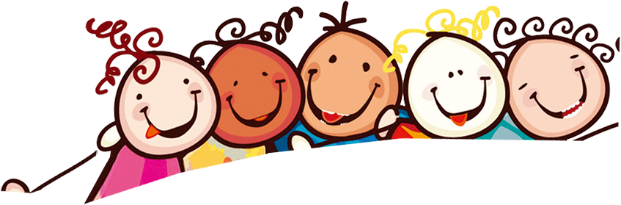 學客語向前行第一級1-2
hangˇ   hoˋ
行 好
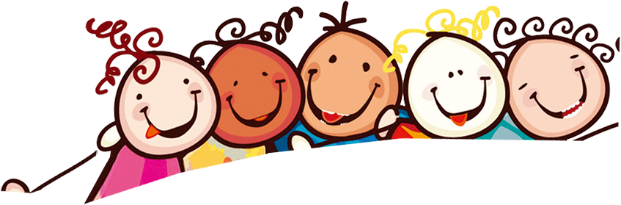 學客語向前行第一級1-2
kiˊ   hoˋ   loiˇ
企 好 來
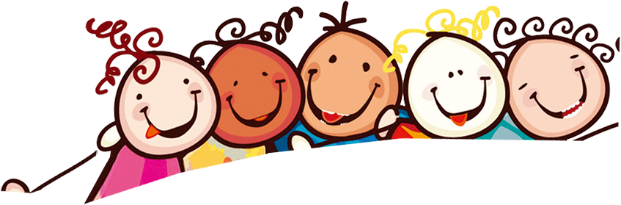 學客語向前行第一級1-2
coˊ   hoˋ   loiˇ
坐 好 來
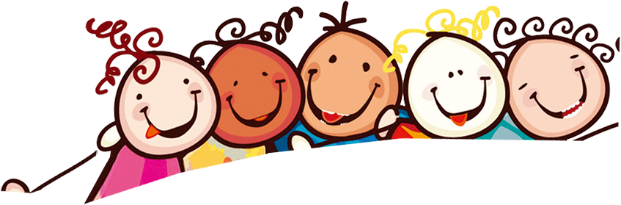 學客語向前行第一級1-2
guˊ   hoˋ   loiˇ
跍 好 來
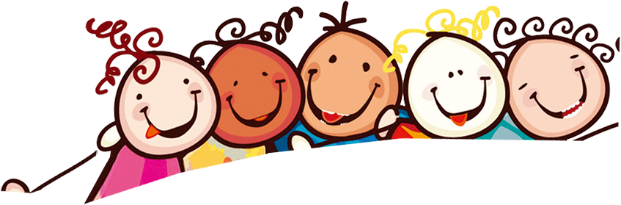 學客語向前行第一級1-2
tiau   hoˋ   loiˇ
跳 好 來
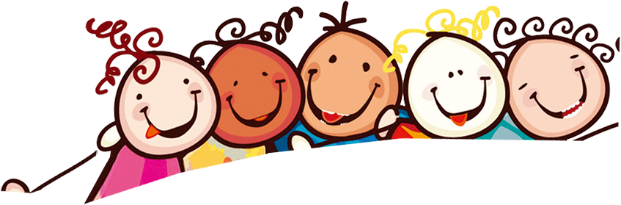 學客語向前行第一級1-2
hangˇ  hoˋ    loiˇ
行 好 來
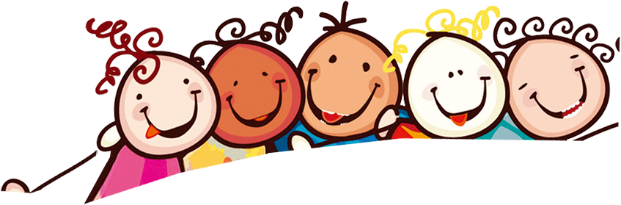 學客語向前行第一級1-2
tiau   hiˋ   loiˇ
跳 起 來
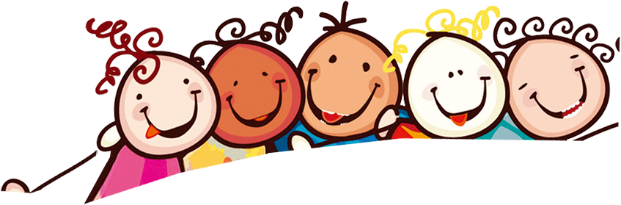 學客語向前行第一級1-2
hangˇ   hiˋ   loiˇ
行 起 來
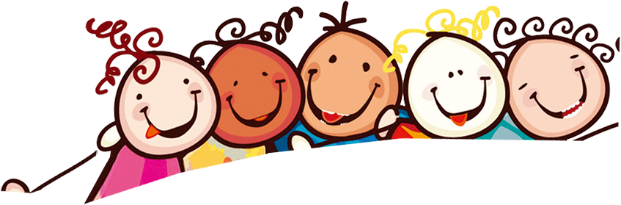 學客語向前行第一級1-2
se    ngi   hangˇ
細 義 行
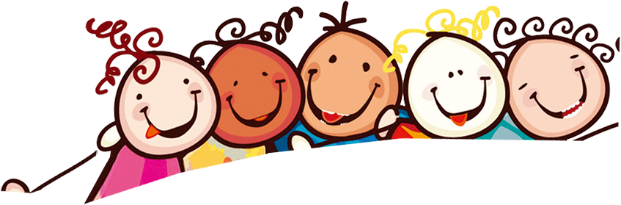 學客語向前行第一級1-2
se    ngi    tiau
細 義 跳
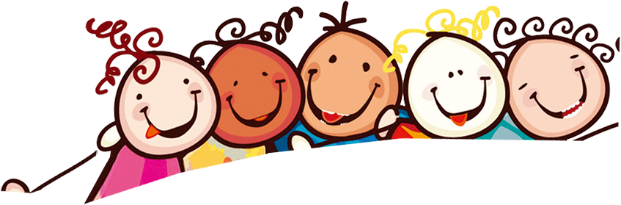 學客語向前行第一級1-2
se    ngi    coˊ
細 義 坐
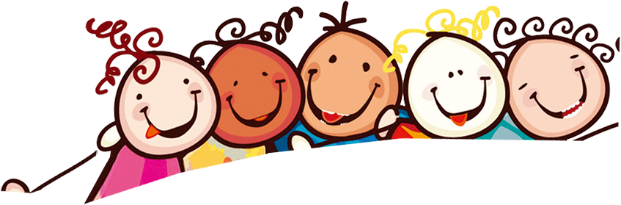 學客語向前行第一級1-2
se    ngi    guˊ
細 義 跍
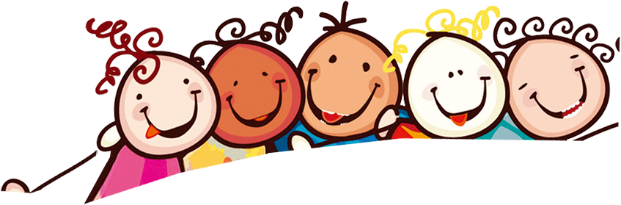 學客語向前行第一級1-2
se    ngi    tug
細 義 讀
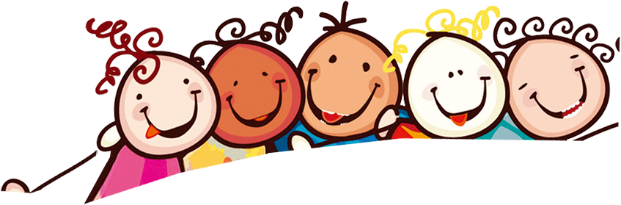 學客語向前行第一級1-2
coˊ    kon   aˋ
坐 看 啊
coˇ    kon   aˋ
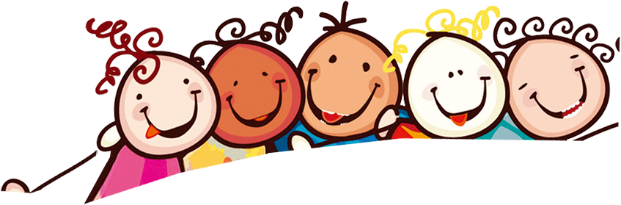 學客語向前行第一級1-2
kiˊ    kon   aˋ
企 看 啊
kiˇ    kon   aˋ
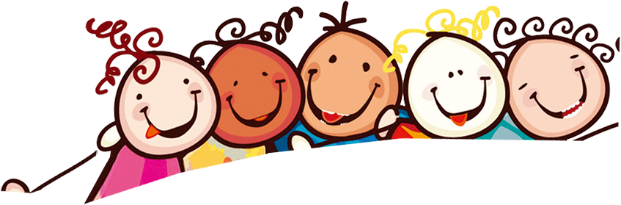 學客語向前行第一級1-2
hangˇ    kon   aˋ
行 看 啊
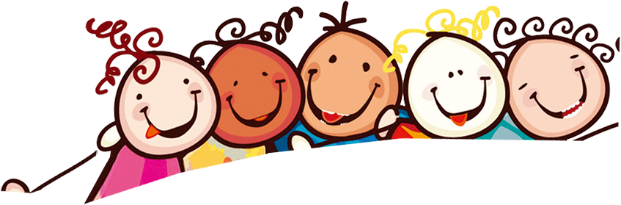 學客語向前行第一級1-2
guˊ    kon   aˋ
跍 看 啊
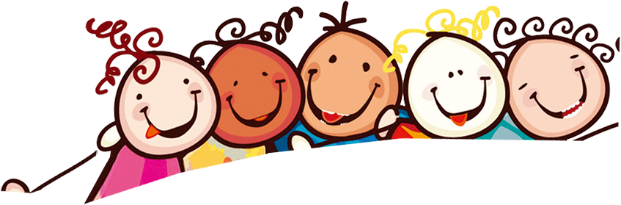 學客語向前行第一級1-2
tiau    kon   aˋ
跳 看 啊
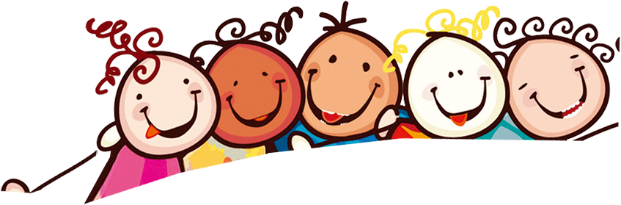 學客語向前行第一級1-2
loiˇ    kon   aˋ
來 看 啊
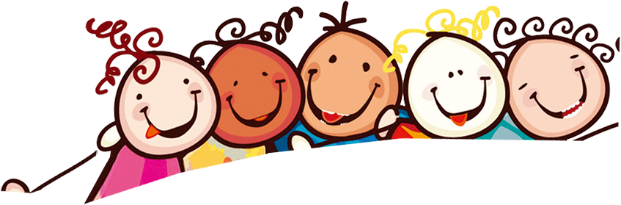 學客語向前行第一級1-2
hi    kon   aˋ
去 看 啊
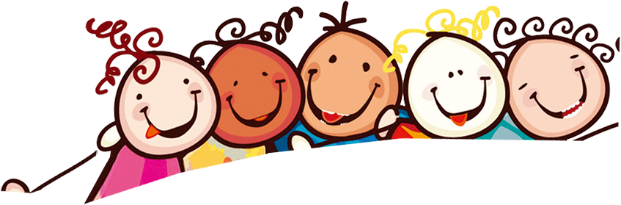 學客語向前行第一級1-2
haˊ    kon   aˋ
下 看 啊
haˇ    kon   aˋ
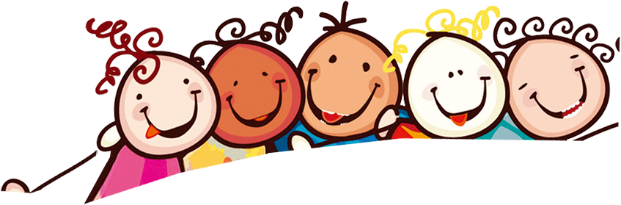 學客語向前行第一級1-2
se    ge
細 个
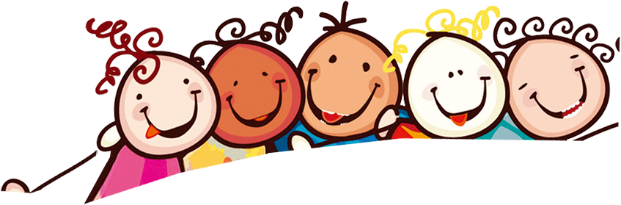 學客語向前行第一級1-2
se  ximˊ se  ngi
細心細義
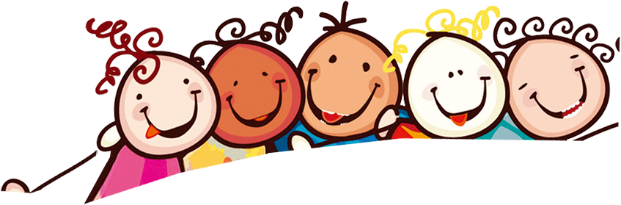 學客語向前行第一級1-2
oi   tiau
愛 跳
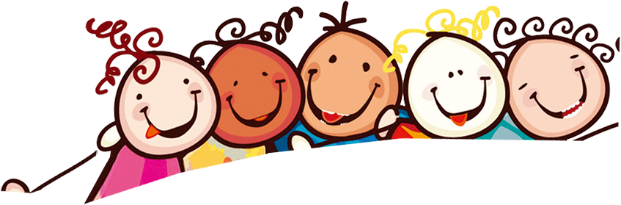 學客語向前行第一級1-2
oi   hangˇ
愛 行
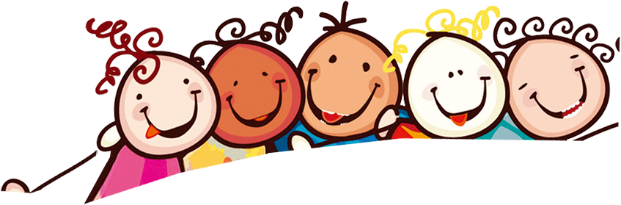 學客語向前行第一級1-2
oi    coˊ
愛 坐
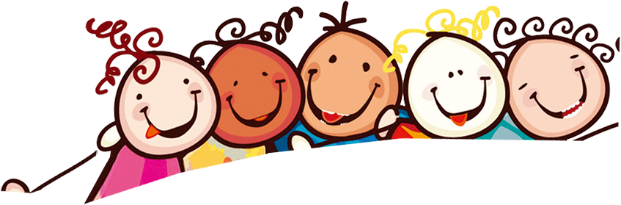 學客語向前行第一級1-2
oi     kiˊ
愛 企
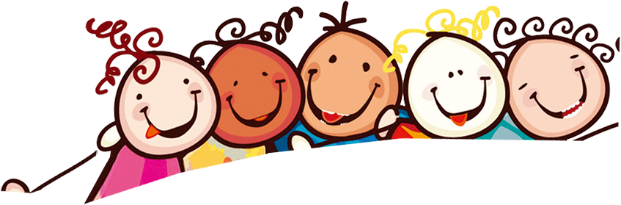 學客語向前行第一級1-2
oi     guˊ
愛 跍
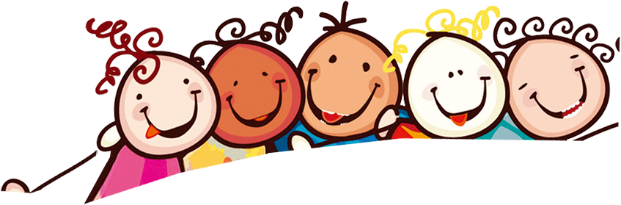 學客語向前行第一級1-2
oi      gongˋ
愛  講
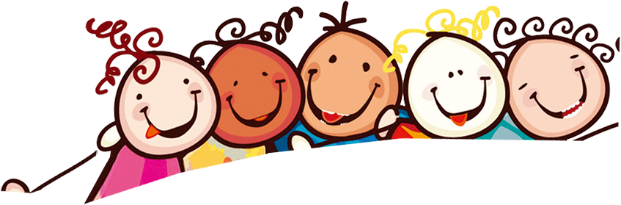 學客語向前行第一級1-2
oi     hog
愛 學
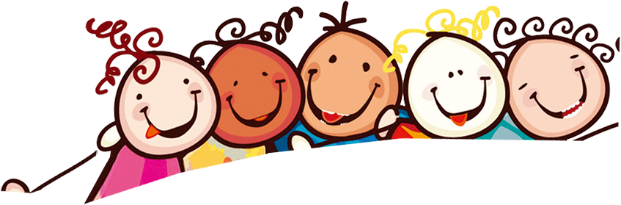 學客語向前行第一級1-2
oi     tug
愛 讀
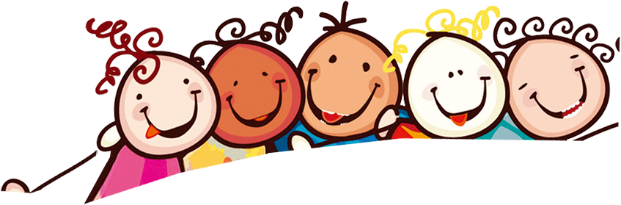 學客語向前行第一級1-2
moˇ   oi     tug
無 愛 讀
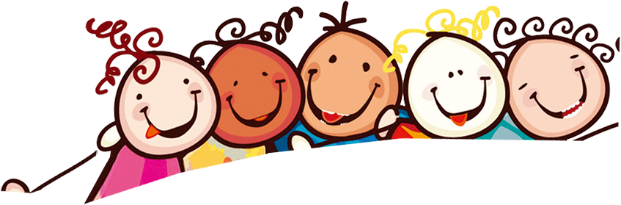 學客語向前行第一級1-2
moˇ   oi    gongˋ
無 愛 講
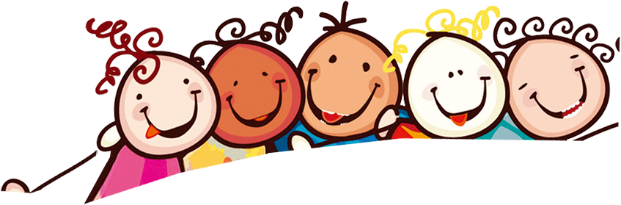 學客語向前行第一級1-2
moˇ   oi     coˊ
無 愛 坐
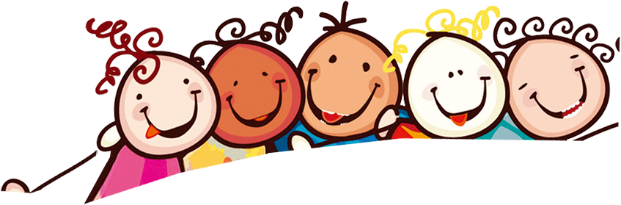 學客語向前行第一級1-2
se     ho
細 號
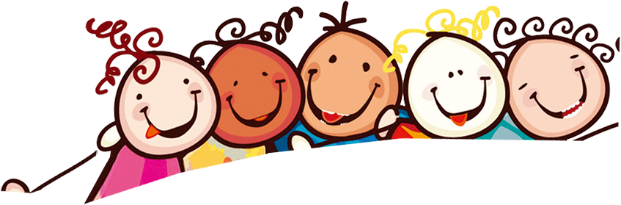 學客語向前行第一級1-2
se     guedˋ
細  國
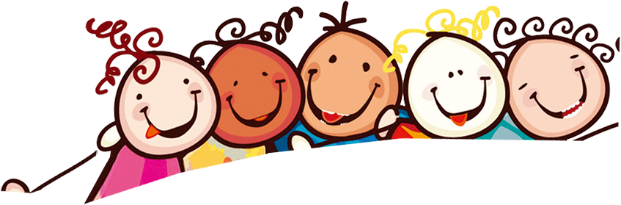 學客語向前行第一級1-2
giˋ     se
幾  細
gidˋ     se
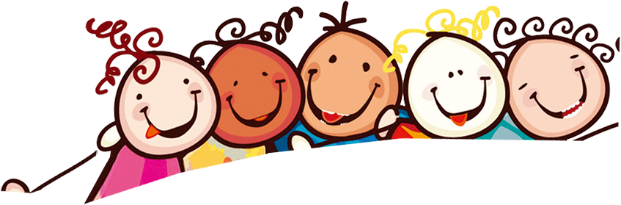 學客語向前行第一級1-2
giˋ     tai
幾  大
gidˋ     tai
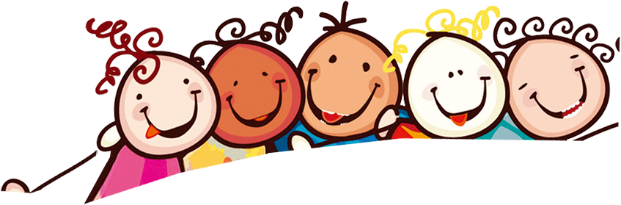 學客語向前行第一級1-2
qidˋ   gaˊ    coˊ
自 家 坐
qidˋ   gaˇ    coˊ
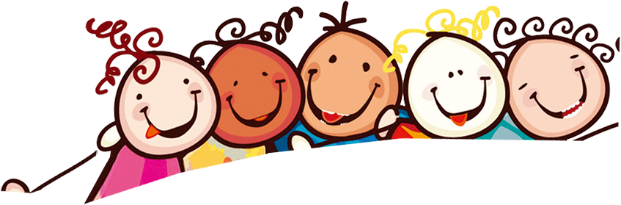 學客語向前行第一級1-2
qidˋ   gaˊ   gongˋ
自 家 講
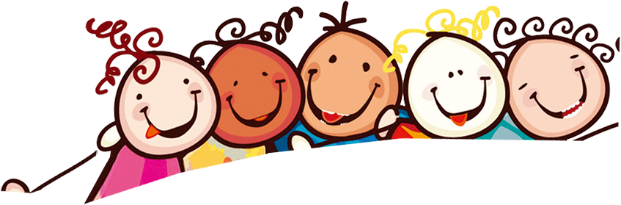 學客語向前行第一級1-2
qidˋ   gaˊ    tug
自 家 讀
qidˋ   gaˇ    tug
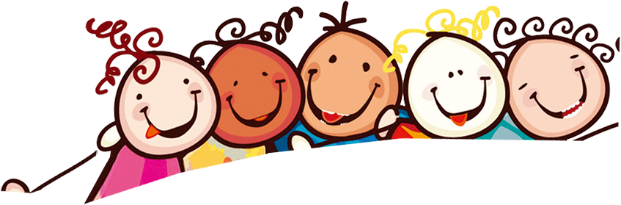 學客語向前行第一級1-2
qidˋ   gaˊ    zo
自 家 做
qidˋ   gaˇ    zo
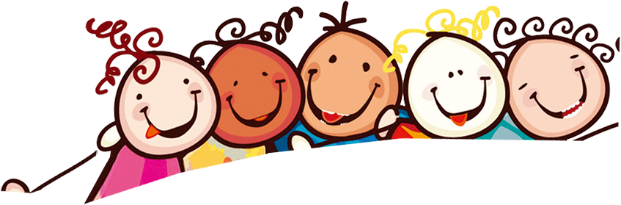 學客語向前行第一級1-2
qidˋ   gaˊ    loiˇ
自 家 來
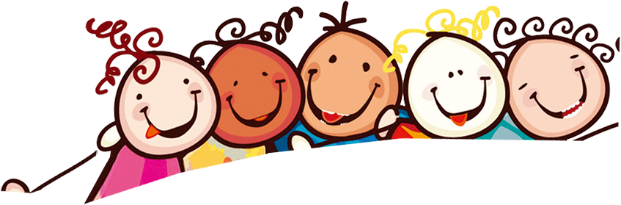 學客語向前行第一級1-2
qidˋ  gaˊ  go  hi
 自 家 過 去 qidˋ  gaˇ   go  hi
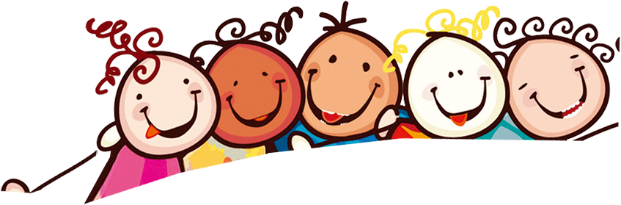 學客語向前行第一級1-2
qidˋ  gaˊ  se  ngi
自 家 細 義
qidˋ  gaˇ  se  ngi
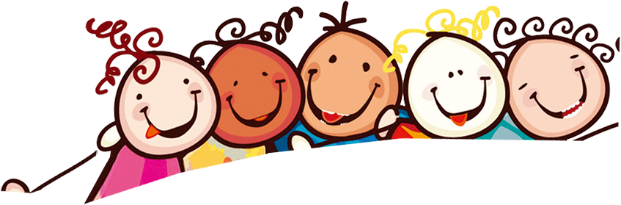 學客語向前行第一級1-2
qidˋ  gaˊ  oi   ge
自 家 愛 个
qidˋ  gaˇ  oi   ge
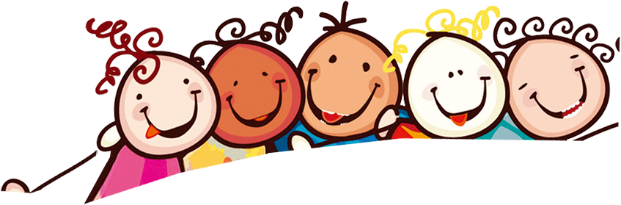 學客語向前行第一級1-2
qidˋ  gaˊ  oi   tug
自 家 愛 讀
qidˋ  gaˇ  oi   tug
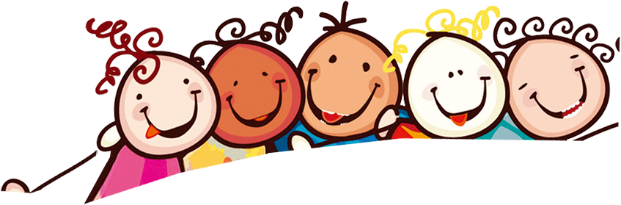 學客語向前行第一級1-2
oi   qidˋ  gaˊ  tug
愛 自 家 讀
oi   qidˋ  gaˇ  tug
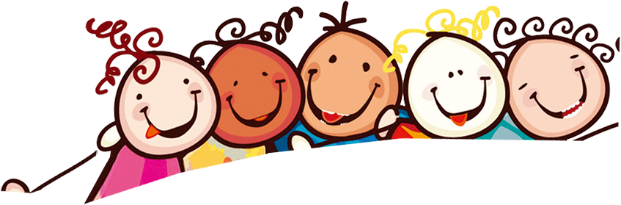 學客語向前行第一級1-2
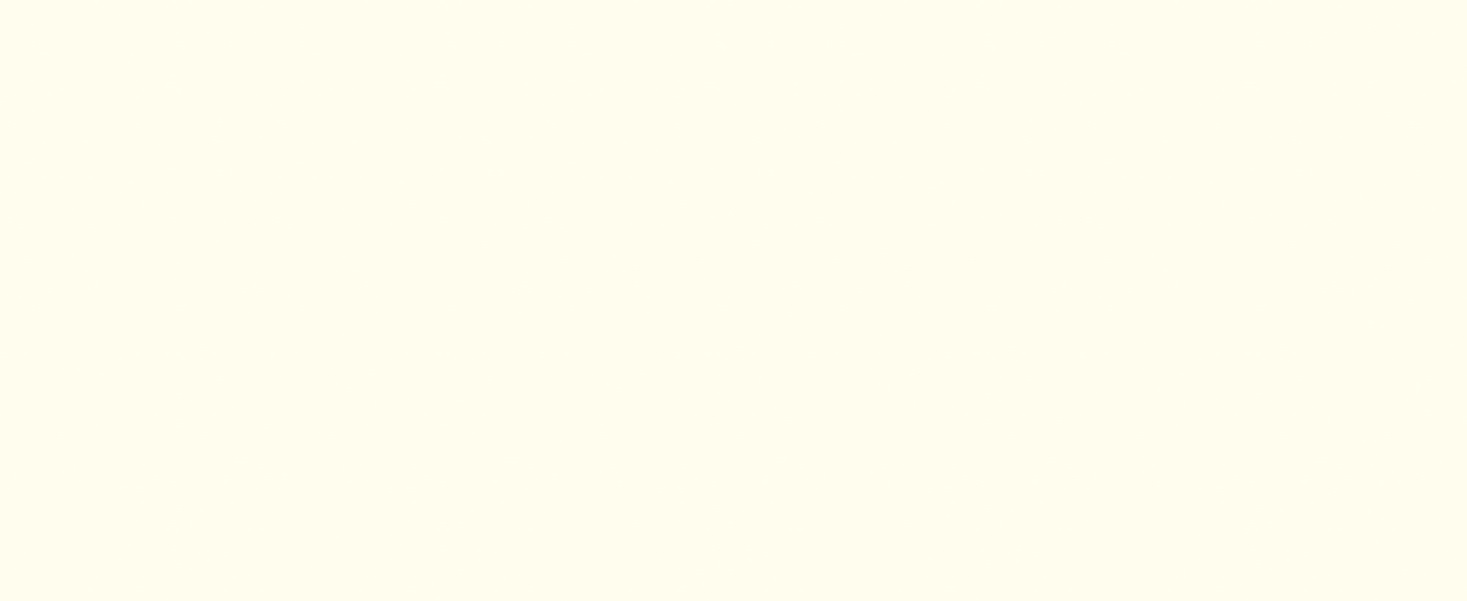 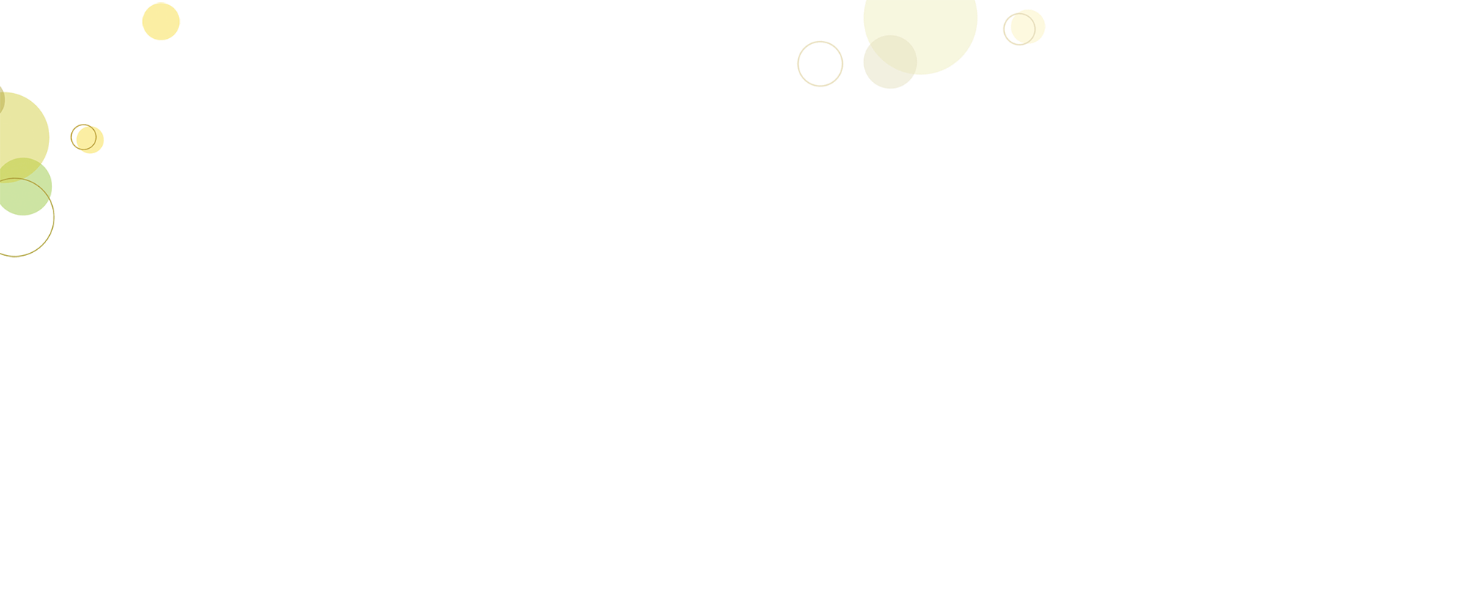 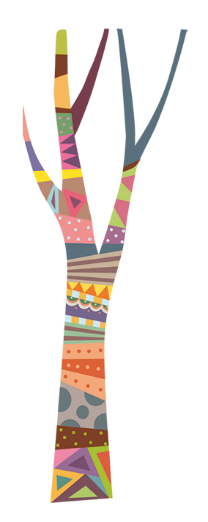 請大家多講客
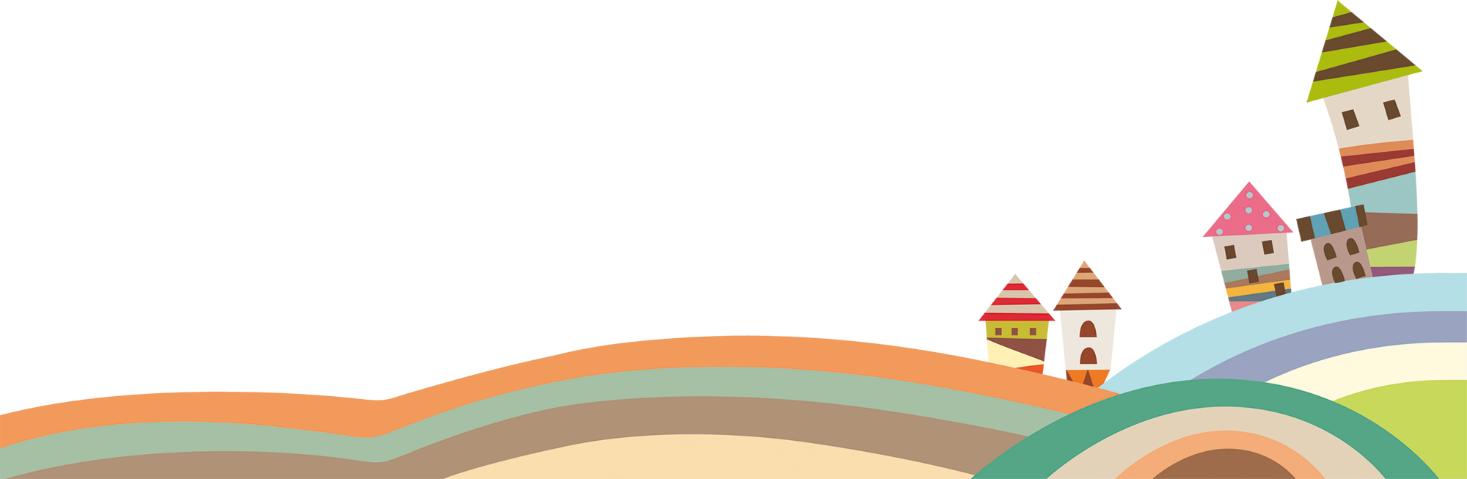 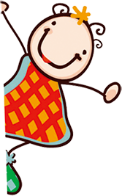 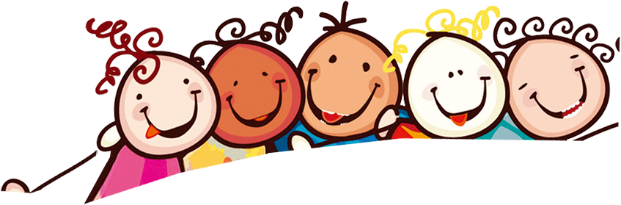 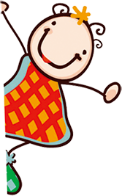 學客語向前行第一級1-4